МИНИСТЕРСТВО ПРОСВЕЩЕНИЯРЕСПУБЛИКИ КАЗАХСТАН
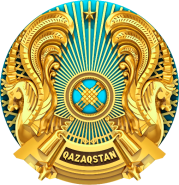 ПРАВИЛА ПРОФИЛАКТИКИ ТРАВЛИ (БУЛЛИНГА) РЕБЕНКА
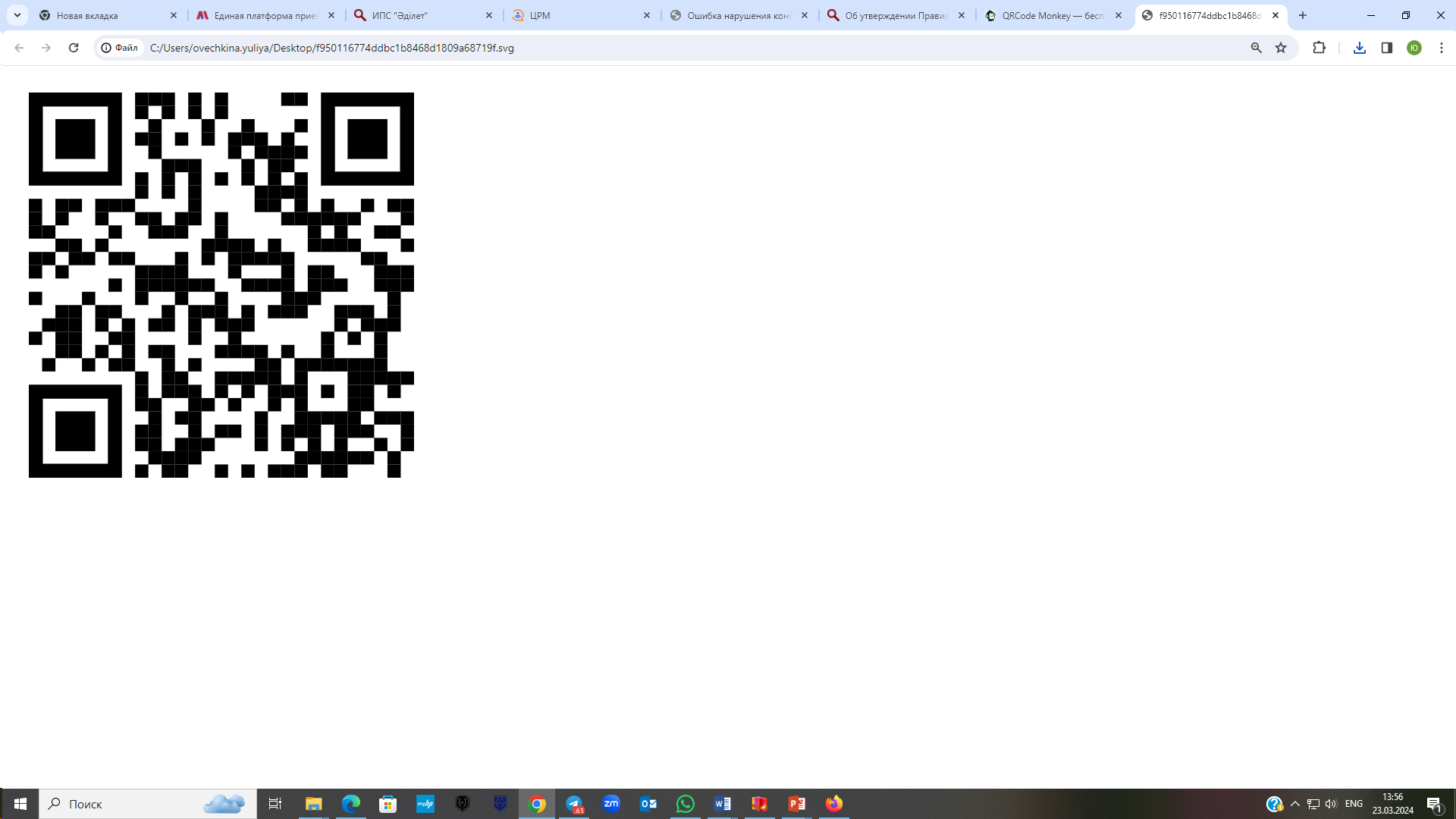 Приказ Министра просвещения Республики Казахстан от 21.12.2022 года № 506
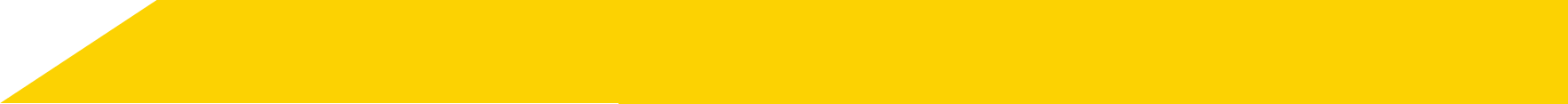 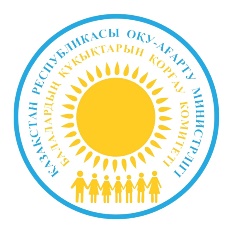 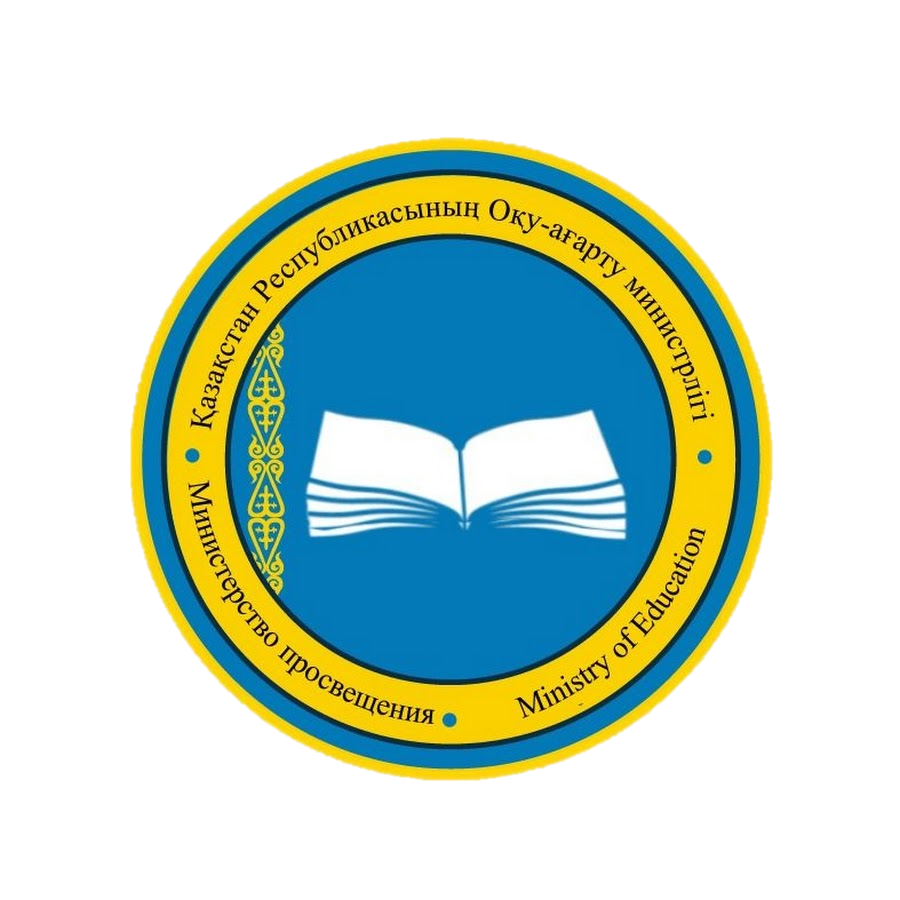 ОСНОВНЫЕ ПОНЯТИЯ
СОЦИАЛЬНАЯ РЕАБИЛИТАЦИЯ комплекс мер, осуществляемый органами и учреждениями системы профилактики правонарушений, безнадзорности и беспризорности среди несовершеннолетних, направленных на правовое, социальное, физическое, психическое, педагогическое, моральное и (или) материальное восстановление несовершеннолетнего, нуждающегося в специальных социальных услугах
ТРАВЛЯ (БУЛЛИНГ) РЕБЕНКА систематические (два и более раза) действия унизительного характера, преследование и (или) запугивание, в том числе направленные на принуждение к совершению или отказу от совершения какого-либо действия, а равно те же действия, совершенные публично или с использованием средств массовой информации и (или) сетей телекоммуникаций (кибербуллинг);
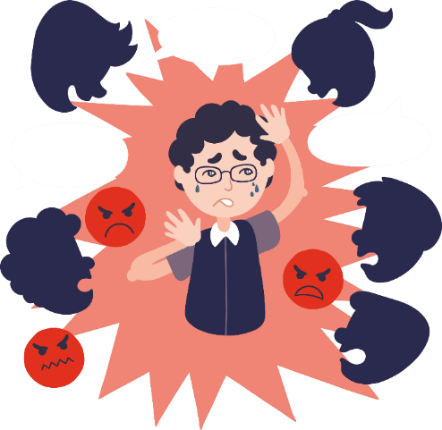 ОСНОВНЫЕ ПОНЯТИЯ
СОЦИАЛЬНАЯ АДАПТАЦИЯпроцесс активного приспособления ребенка, нуждающегося в специальных социальных услугах, к условиям социальной среды путем усвоения и восприятия ценностей, правил и норм поведения, принятых в обществе, а также процесс преодоления последствий психологической и (или) моральной травмы
ЗАКОННЫЕ ПРЕДСТАВИТЕЛИ РЕБЕНКАродители, усыновители (удочерители), опекун, попечитель, патронатный воспитатель, приемные родители, другие заменяющие их лица, осуществляющие в соответствии с законодательством Республики Казахстан заботу, образование, воспитание, защиту прав и интересов ребенка
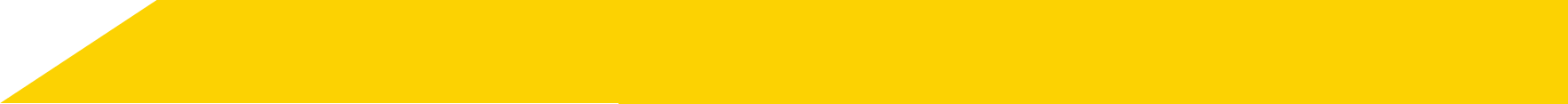 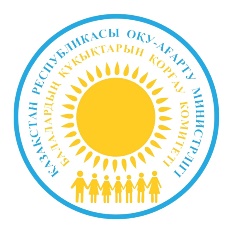 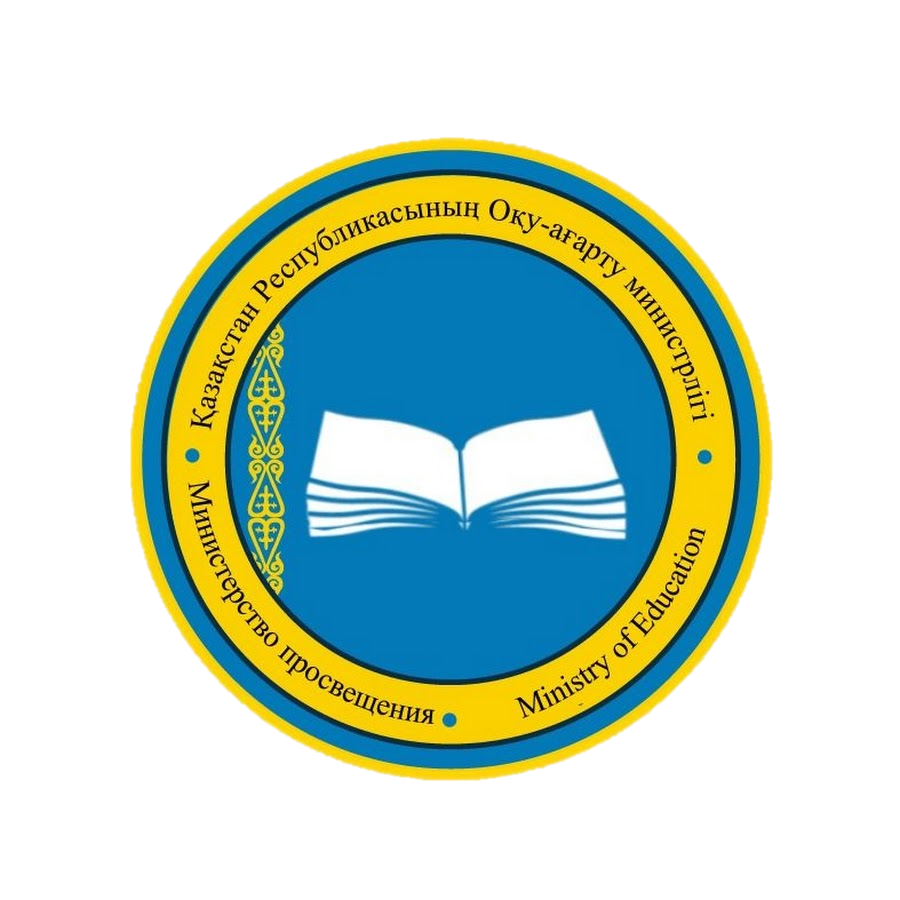 ОСНОВНЫЕ УЧАСТНИКИ ПРОФИЛАКТИКИ
АДМИНИСТРАЦИЯ ОРГАНИЗАЦИИ ОБРАЗОВАНИЯ
обеспечивает деятельность по профилактике и предупреждению травли
создает условия в образовательной среде, направленные на формирование уважения прав и интересов участников образовательного процесса, культуры нулевой терпимости к травле
РУКОВОДИТЕЛЬ ОРГАНИЗАЦИИ ОБРАЗОВАНИЯ
ежегодно к началу учебного года утверждает план по профилактике травли (буллинга) ребенка
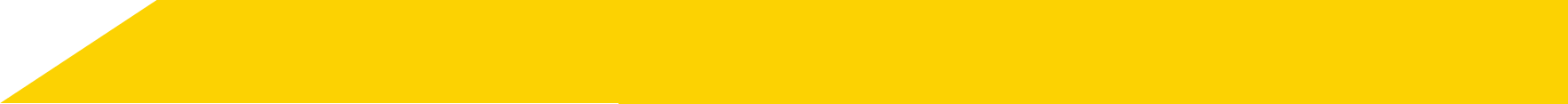 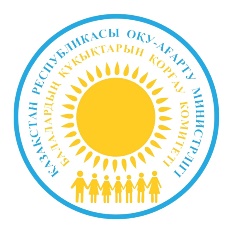 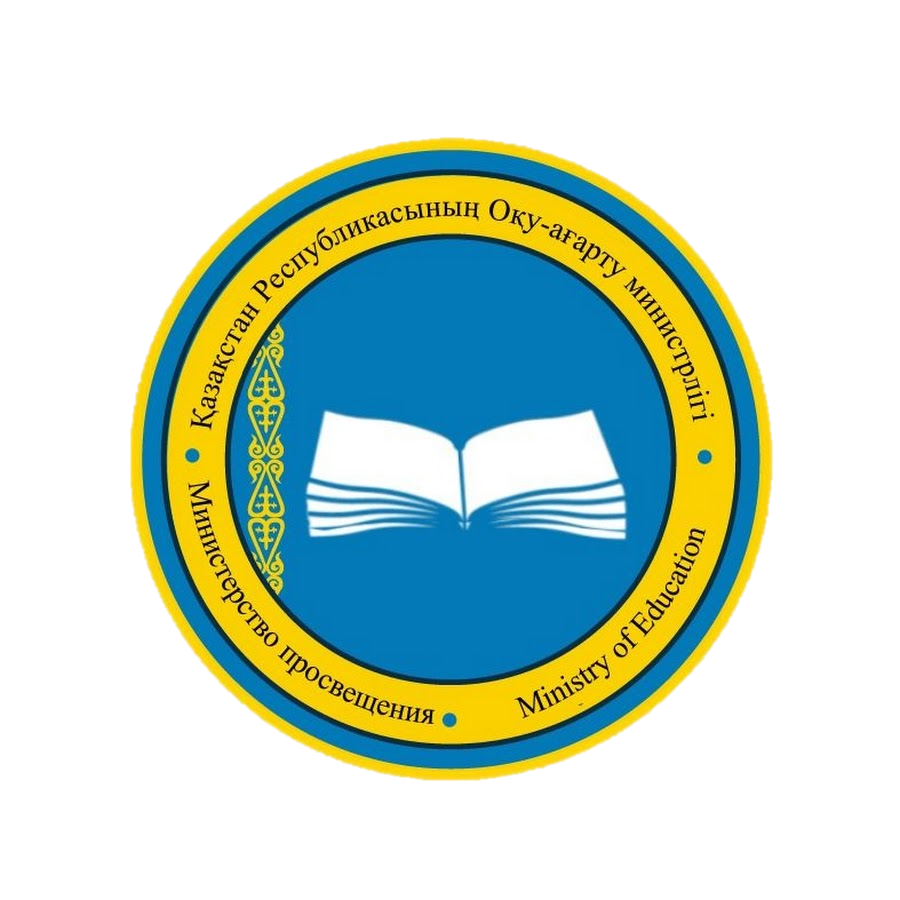 ПЛАН ПРОФИЛАКТИКИ ТРАВЛИ (БУЛЛИНГА)
ПЛАН ВКЛЮЧАЕТ МЕРОПРИЯТИЯ ПО
1
повышению осведомленности детей, родителей, педагогов путем проведения информационно-разъяснительной работы не реже 1 (одного) раза в четверть
2
повышению профессиональной компетентности педагогов через их участие в обучающих семинарах и др.
3
информированию детей и родителей о недопустимости травли ребенка;
4
незамедлительному реагированию на признаки травли;
5
оказанию детям социальной, психолого-педагогической помощи педагогами-психологами, социальными педагогами с регистрацией в журнале учета консультаций педагога-психолога
6
проведению мониторинга воспитательного процесса и условий образовательной среды на предмет соблюдения прав и интересов детей, обеспеченности ресурсами для их обучения, воспитания и безопасного нахождения в организациях образования;
7
рассмотрению на заседаниях коллегиальных органов управления организацией образования с привлечением родительского комитета вопроса предупреждения и профилактики травли.
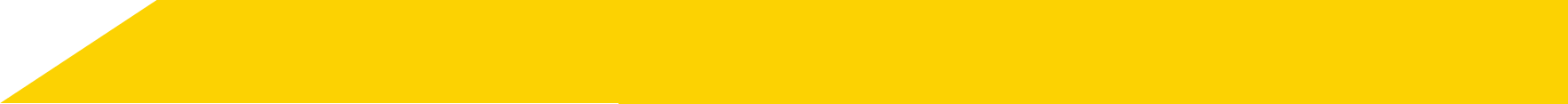 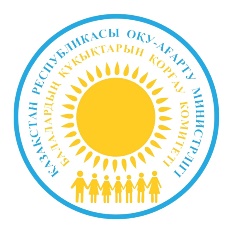 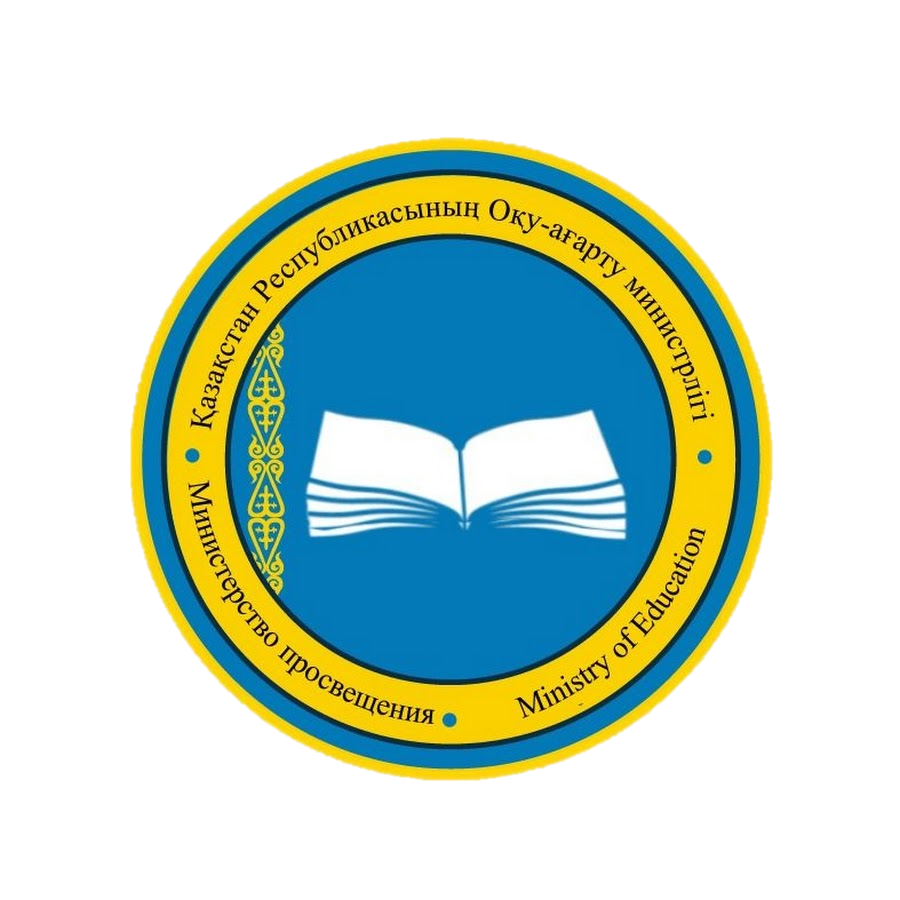 ОСНОВНЫЕ ДОКУМЕНТЫ ПЕДАГОГА-ПСИХОЛОГА
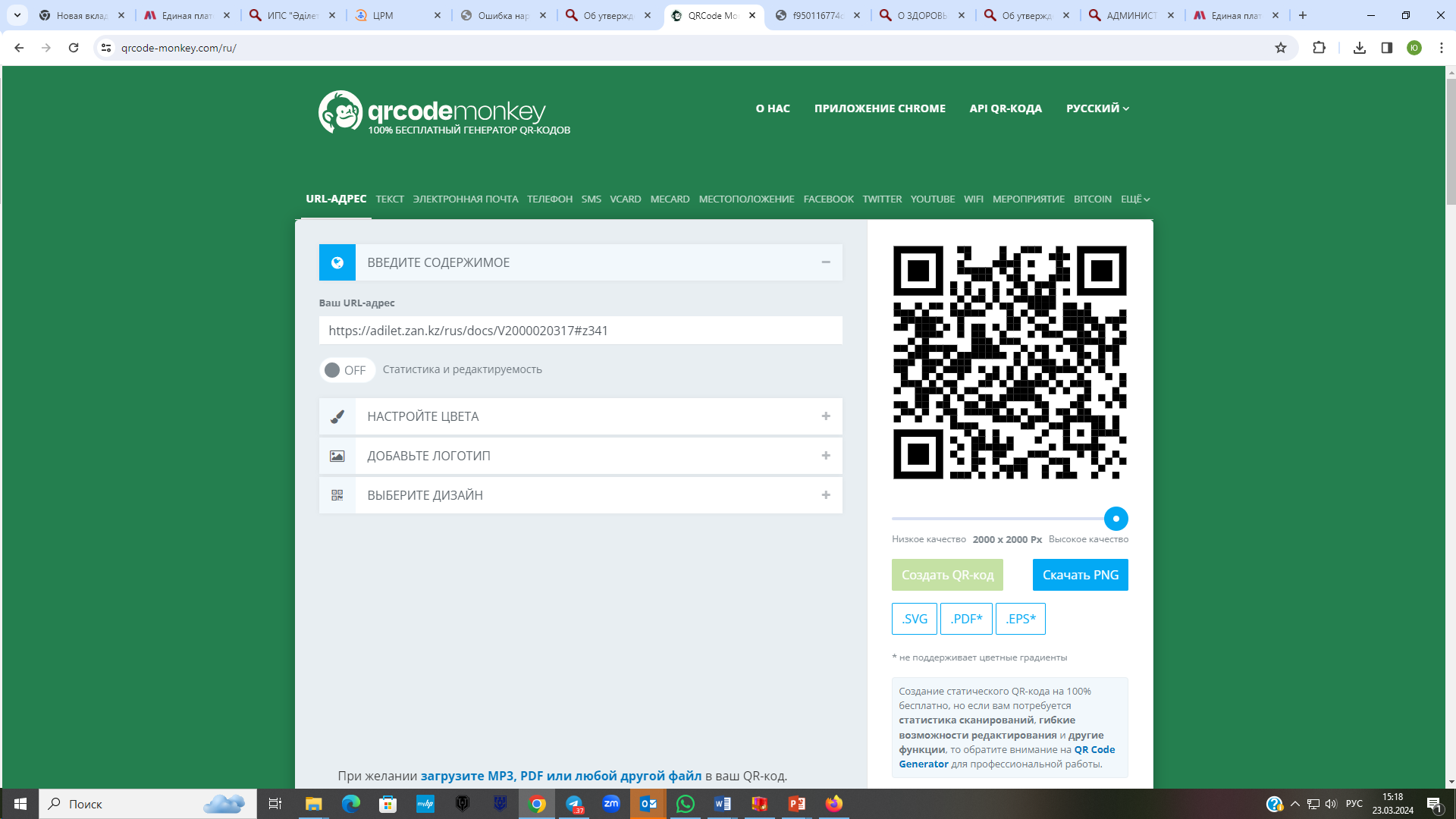 Приказ Министра образования и науки Республики Казахстан от 06.04.2020 г. № 130 «Об утверждении Перечня документов, обязательных для ведения педагогами организаций дошкольного воспитания и обучения, среднего, специального, дополнительного, технического и профессионального, послесреднего образования, и их формы»
Педагог-психолог один раз до начала учебного года разрабатывает и в течение учебного года реализует:
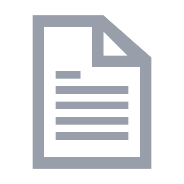 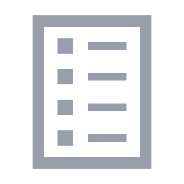 план работы педагога-психолога на учебный год (в бумажном или электронном формате word (ворд) или pdf (пдф)
в течение учебного года ведет журнал учета консультаций педагога-психолога (в бумажном или электронном формате word (ворд) или pdf (пдф).
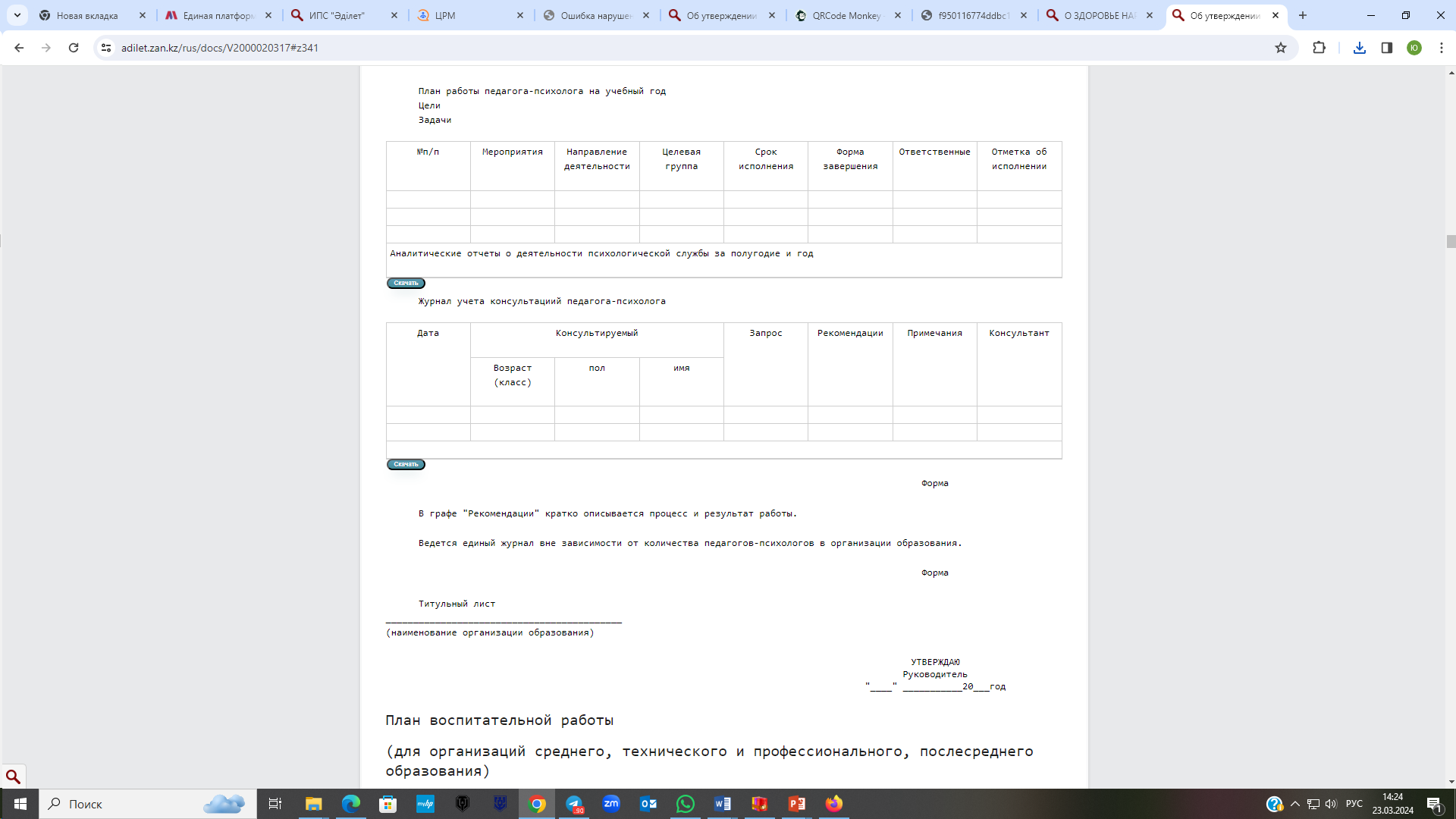 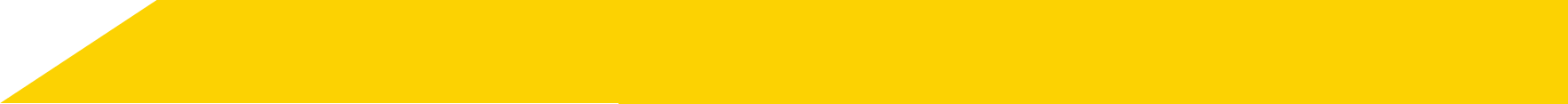 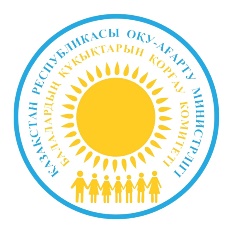 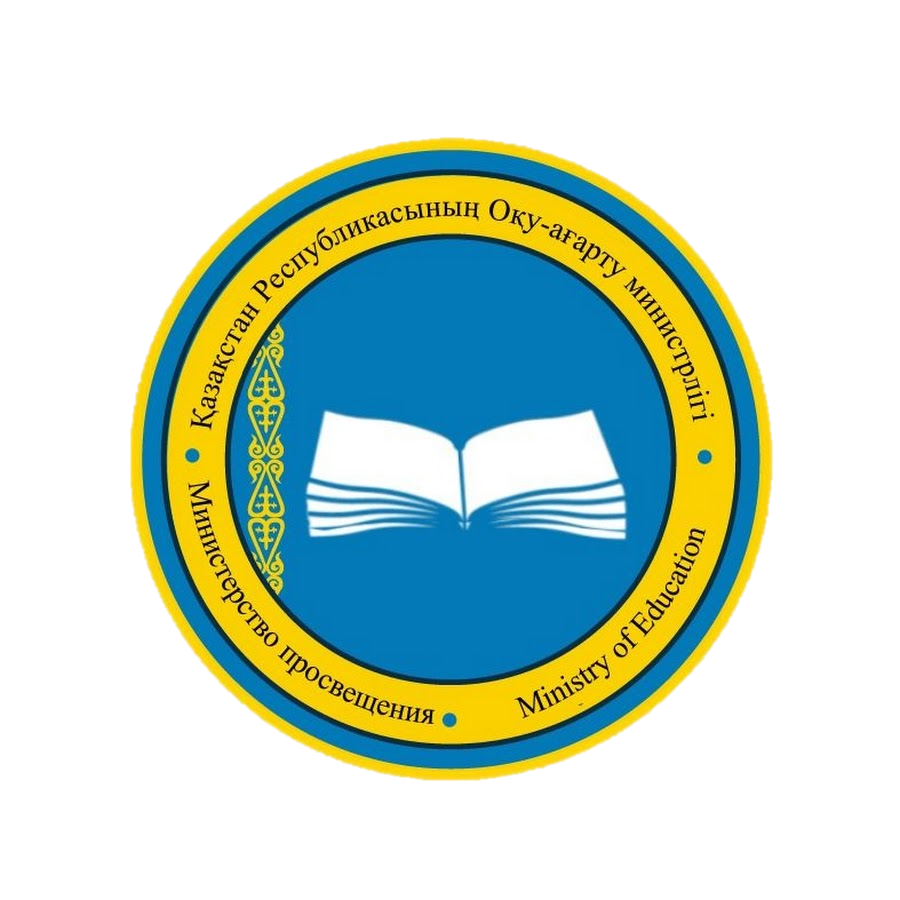 ОТРИЦАТЕЛЬНЫЙ ПРИМЕР ПЛАНА ПРОФИЛАКТИКИ БУЛЛИНГА
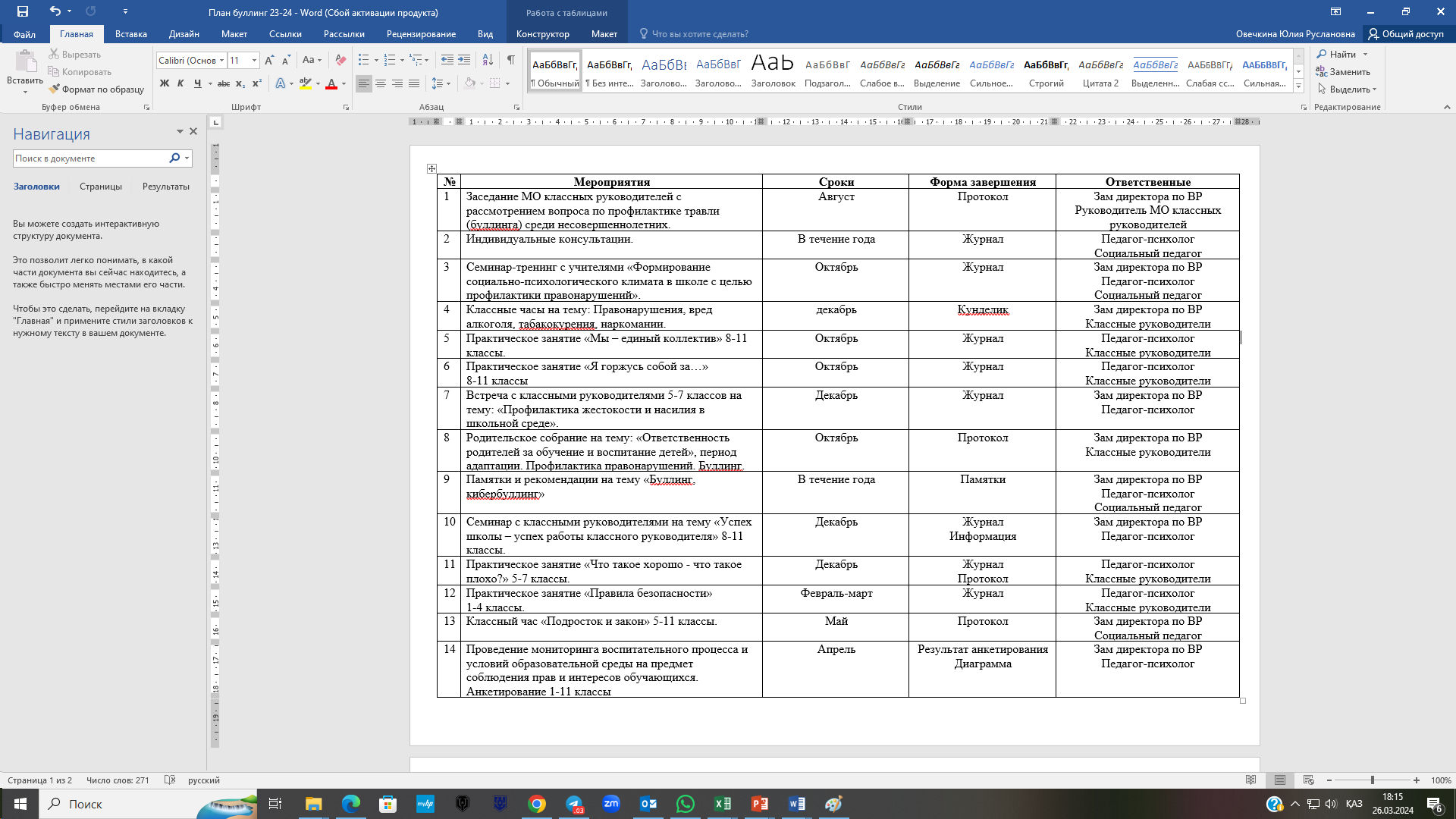 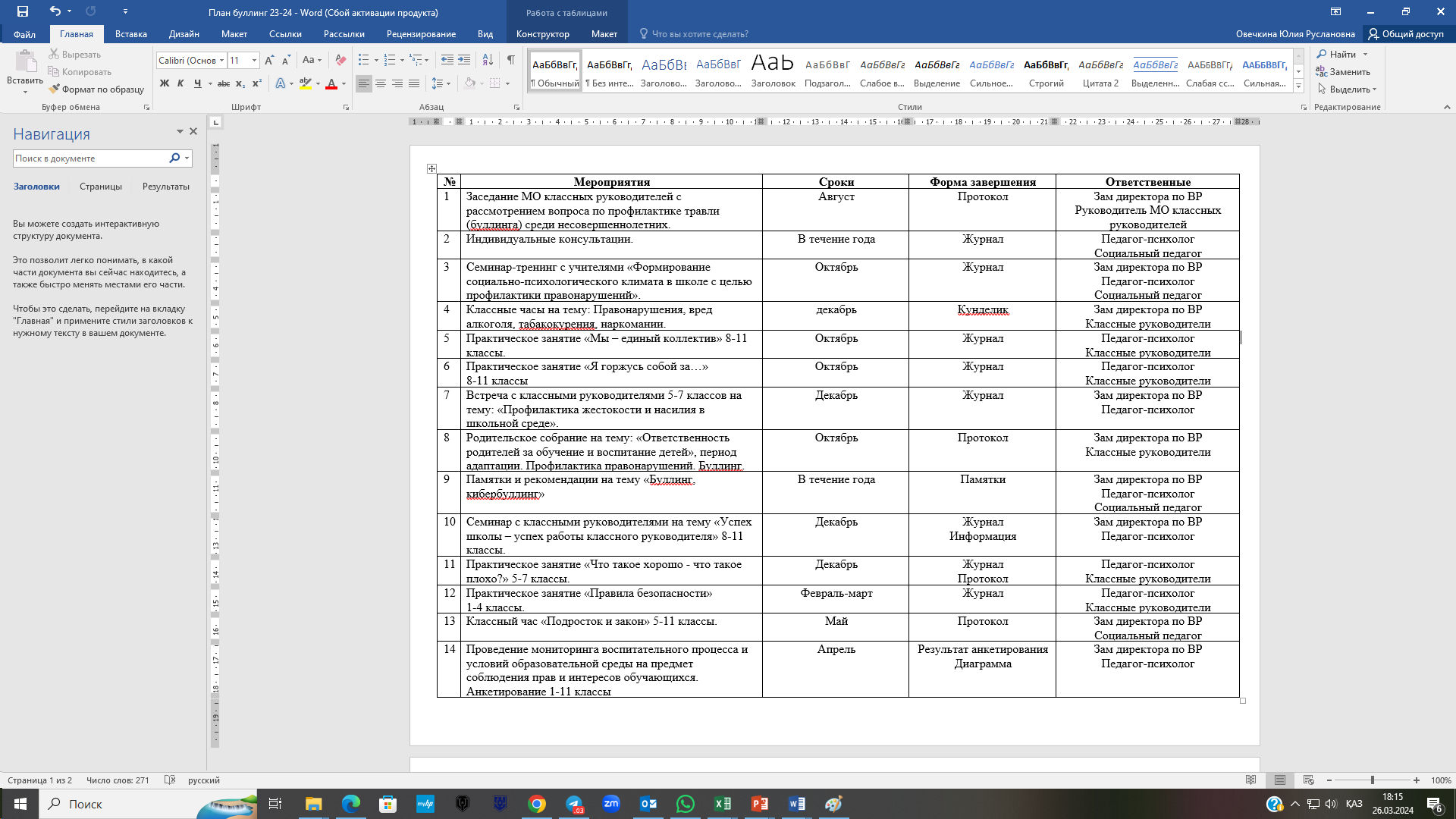 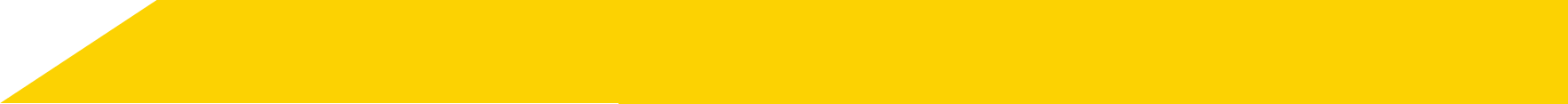 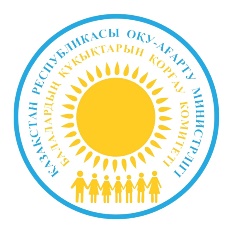 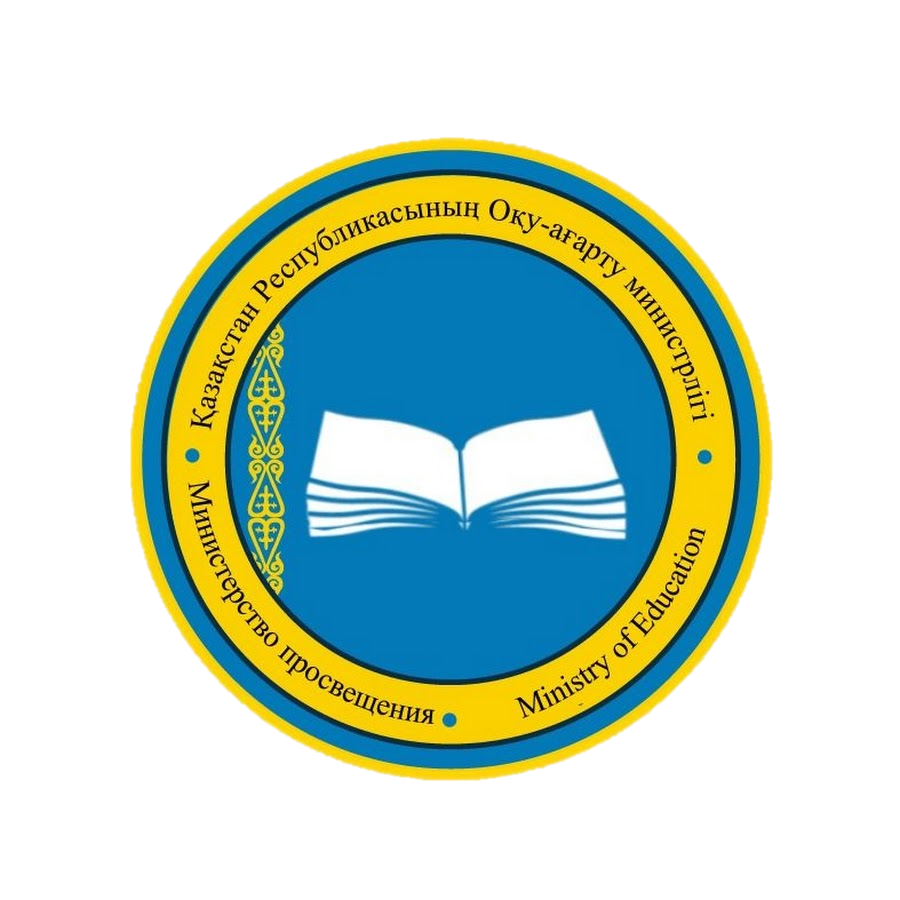 ОСНОВНЫЕ ШАГИ ПРИ ВЫЯВЛЕНИИ БУЛЛИНГА
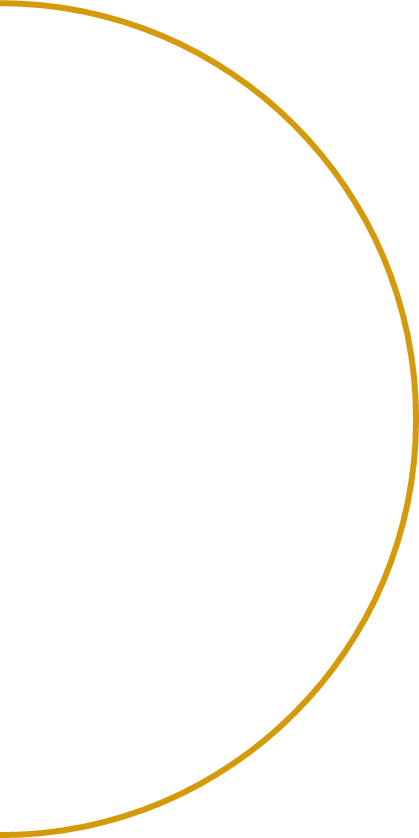 При поступлении информации о факте травли в отдел образования либо в организацию образования информация регистрируется ответственным лицом в журнале учета информации о травле
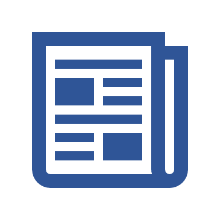 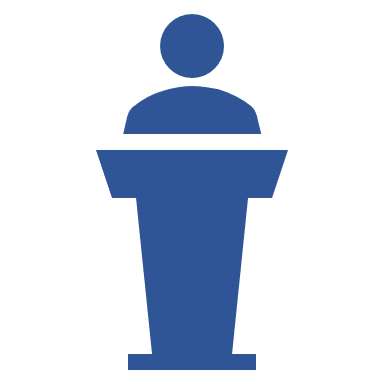 В течение 1 дня доводится до руководителя отдела образования либо организации образования
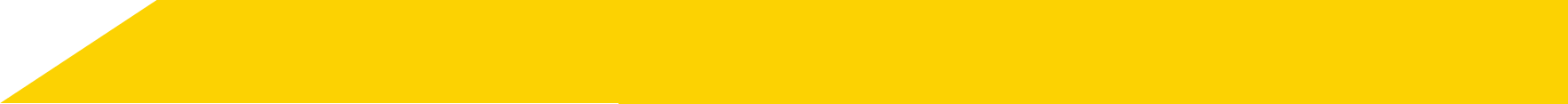 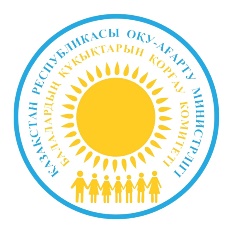 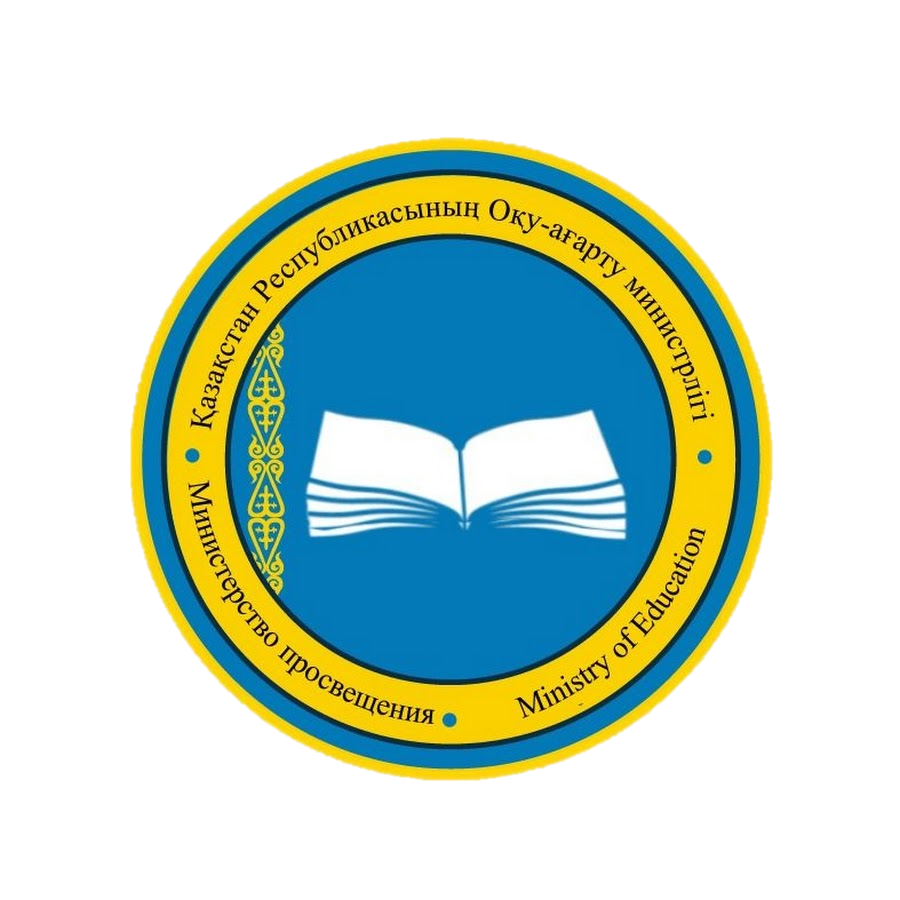 ПРАВИЛА ПРОФИЛАКТИКИ ТРАВЛИ (БУЛЛИНГА) РЕБЕНКА
АЛГОРИТМ ДЕЙСТВИЙ ОРГАНИЗАЦИИ ОБРАЗОВАНИЯ ПРИ ПОСТУПЛЕНИИ ИНФОРМАЦИИ О БУЛЛИНГЕ РЕБЕНКА
1
формирует первичную информацию об участниках буллинга:
фамилию, имя, отчество ребенка (членов семьи);
место проживания;
общую характеристику ребенка по месту учебы;
письменное пояснение классного руководителя, куратора, участников травли ребенка, педагога, родителей
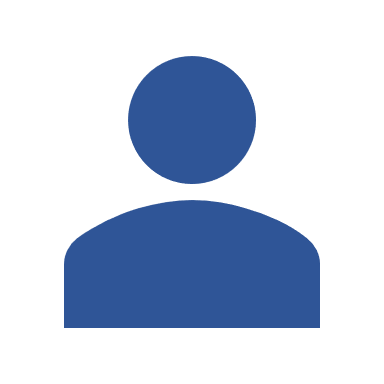 в течение 1 рабочего дня после поступления информации проводит беседу с ребенком, подвергшемся буллингу, с инициатором/зачинщиком буллинга, их родителями с привлечением классного руководителя, педагога-психолога;
2
Заместитель руководителя по воспитательной работе
3
принимает меры по мирному урегулированию конфликта;
4
при наличии медицинских показаний содействует оказанию медицинской помощи детям, пострадавшим от буллинга;
5
в течение 1 рабочего дня после проведения беседы передает информацию о результатах проведенной работы руководителю организаций образования
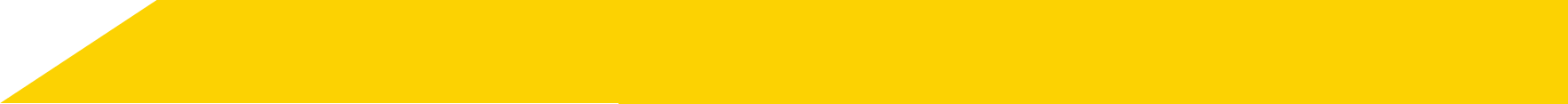 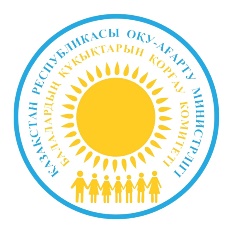 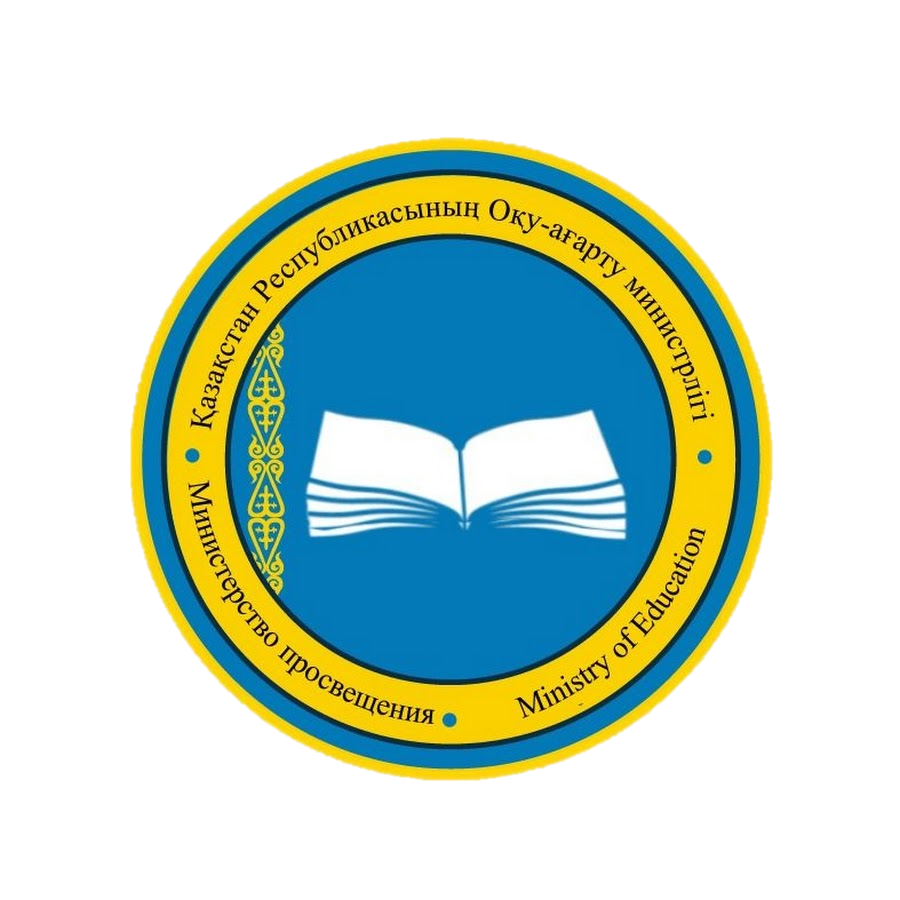 ПРАВИЛА ПРОФИЛАКТИКИ ТРАВЛИ (БУЛЛИНГА) РЕБЕНКА
АЛГОРИТМ ДЕЙСТВИЙ ОТДЕЛА ОБРАЗОВАНИЯ ПРИ ПОСТУПЛЕНИИ ИНФОРМАЦИИ О БУЛЛИНГЕ РЕБЕНКА
1
в течение 1 рабочего дня проводит регистрацию поступившей информации в соответствии с пунктом 1 статьи 64 АППК
2
в течение 2 рабочих дней принимает решение о признании или не признании травли ребенка
при принятии решения о признании буллинга:
по согласованию с родителями принимает решение о социальной реабилитации несовершеннолетнего, подвергшегося буллингу, и о социальной адаптации несовершеннолетнего инициатора/зачинщика буллинга;
в течение 1 рабочего дня информирует вышестоящий орган образования;
не позднее 2 дней передает информацию о принятом решении и данные о ребенке в организацию образования по месту его обучения
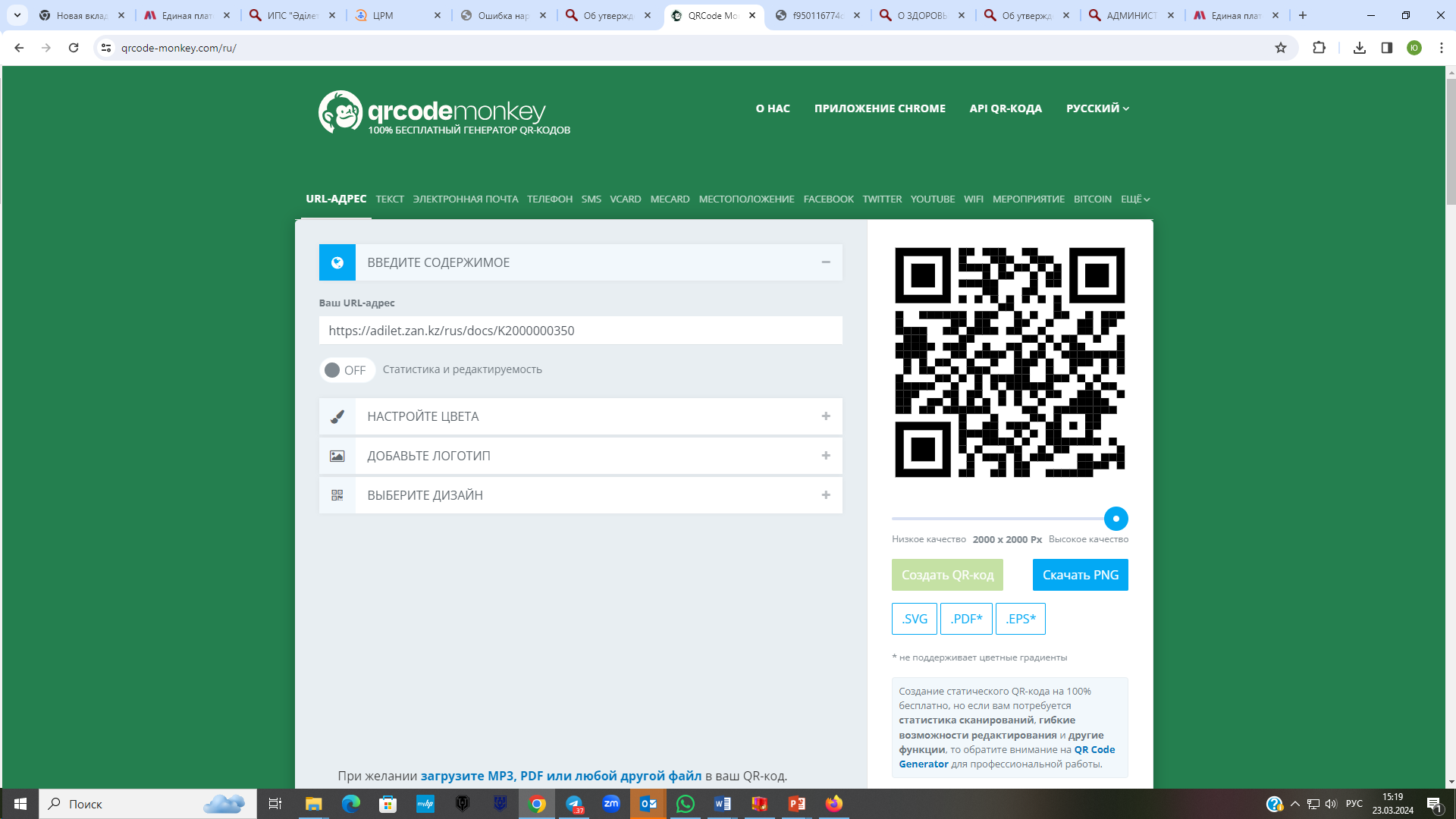 3
4
принимает меры по урегулированию инцидент, путем привлечения медиатора с согласия родителей детей
5
принимает решение о прекращении травли (буллинга) ребенка при условии устранения нарушения его прав и законных интересов
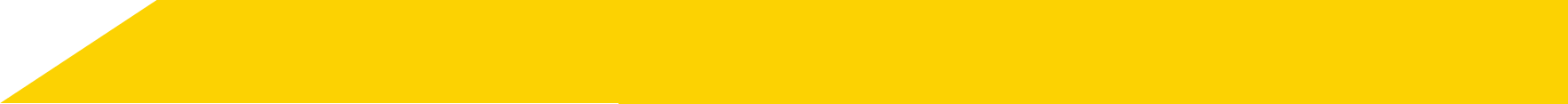 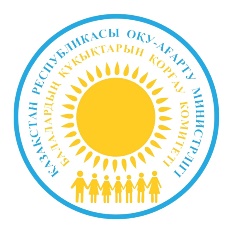 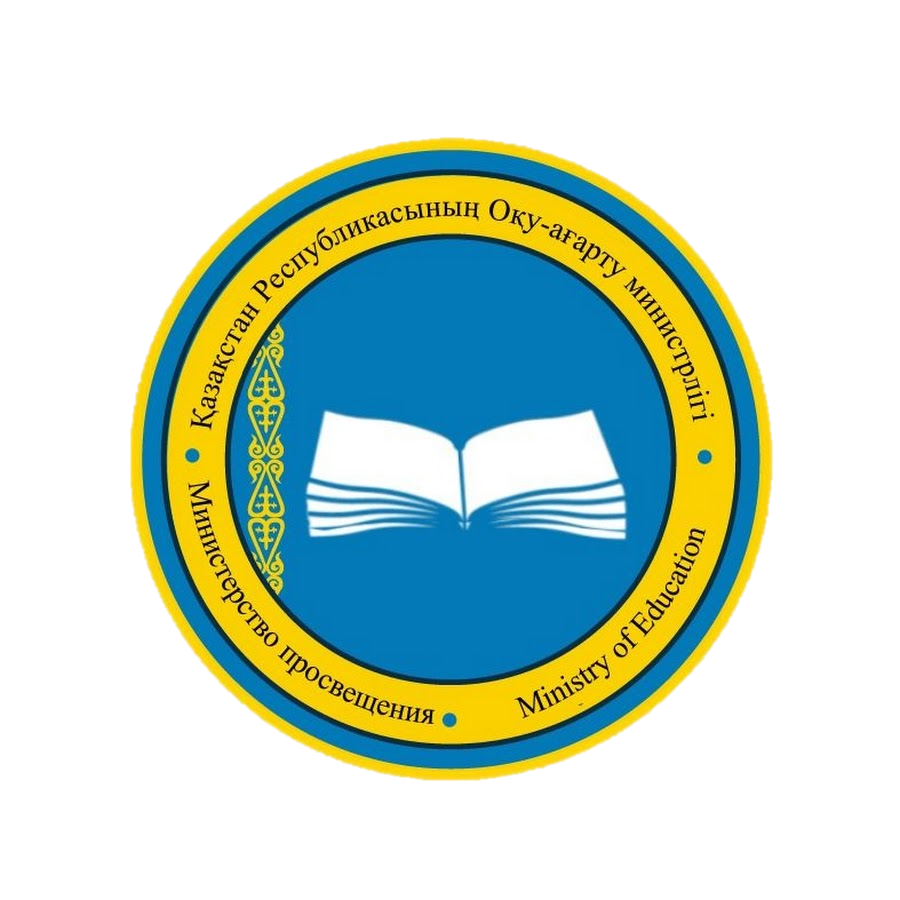 ПРАВИЛА ПРОФИЛАКТИКИ ТРАВЛИ (БУЛЛИНГА) РЕБЕНКА
АЛГОРИТМ ДЕЙСТВИЙ ОРГАНИЗАЦИИ ОБРАЗОВАНИЯ ПОСЛЕ ПОЛУЧЕНИЯ РЕШЕНИЯ ОТДЕЛА ОБРАЗОВАНИЯ
1
составляет индивидуальный план работы для пострадавшего ребенка
составляет индивидуальный план работы для инициатора/зачинщика травли
2
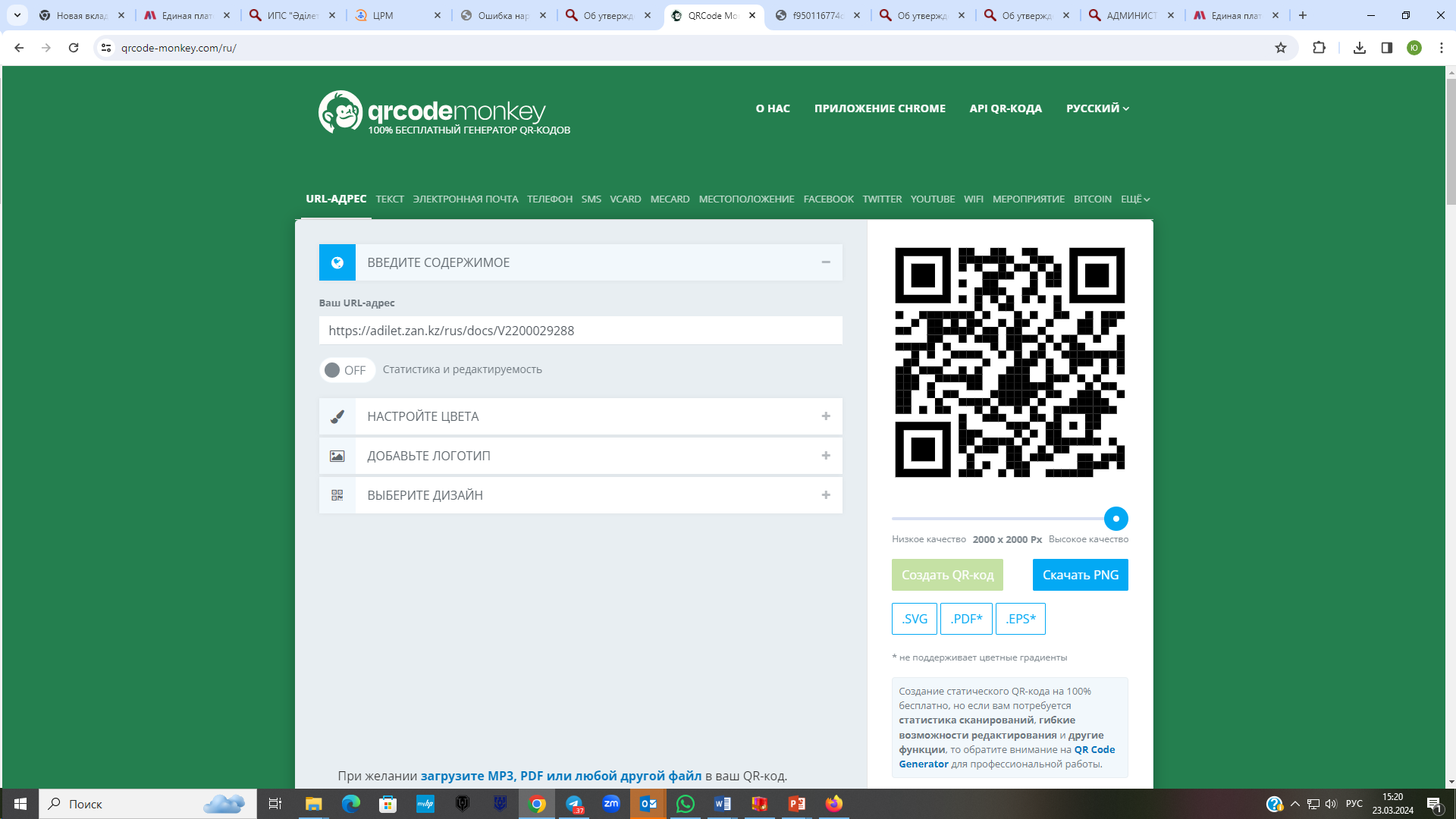 осуществляет постановку на внутришкольный учет ребенка, инициатора/зачинщика травли
3
при отсутствии положительных изменений в поведении ребенка в течение 6 месяцев со дня постановки на внутришкольный учет направляет материалы в комиссию по делам несовершеннолетних и защите их прав для рассмотрения и вынесения рекомендаций
4
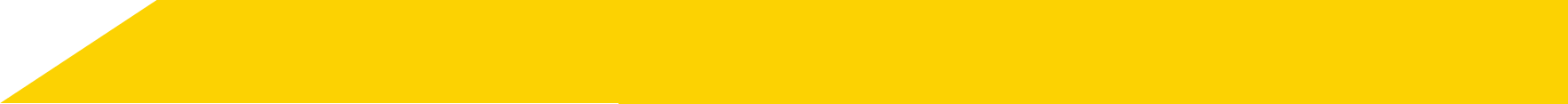 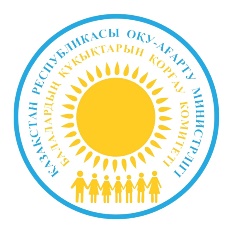 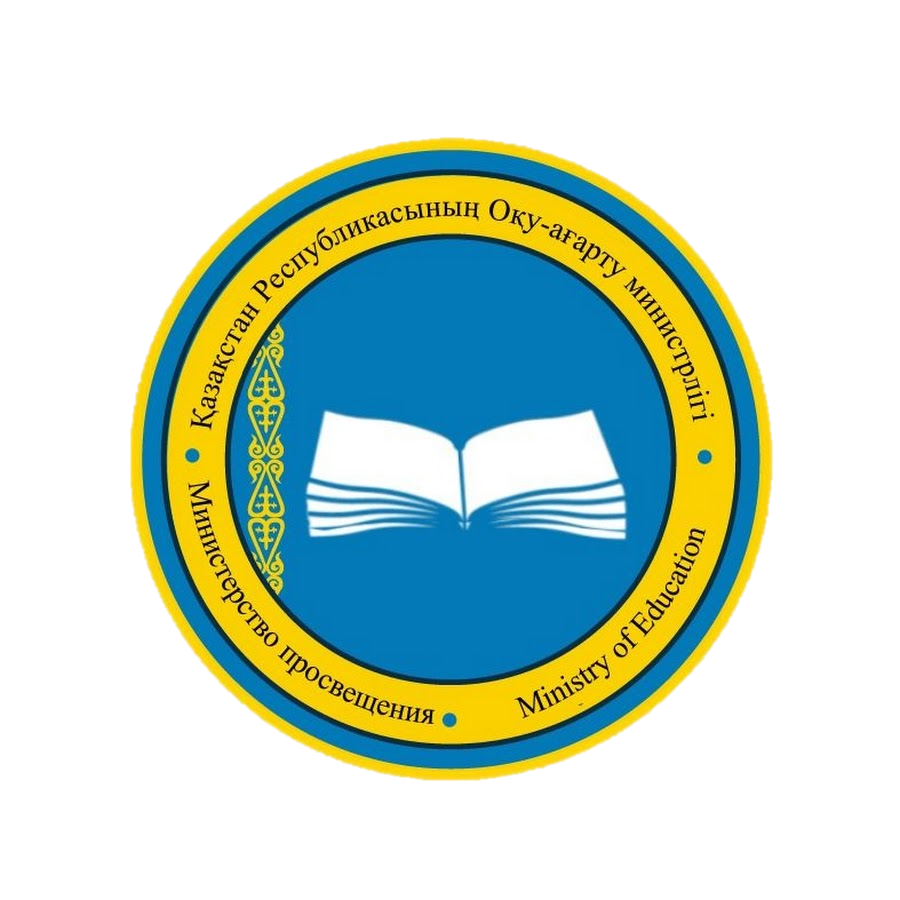 ПРАВИЛА ПРОФИЛАКТИКИ ТРАВЛИ (БУЛЛИНГА) РЕБЕНКА
ОРГАНИЗАЦИИ ОБРАЗОВАНИЯ, ЗДРАВООХРАНЕНИЯ, СОЦИАЛЬНОЙ ЗАЩИТЫ ПРИ ФАКТЕ ТРАВЛИ (БУЛЛИНГА) РЕБЕНКА НЕЗАМЕДЛИТЕЛЬНО В ПИСЬМЕННОМ ВИДЕ ИНФОРМИРУЮТ:
ПРИ ОБРАЩЕНИИ ДЕТЕЙ, ПОСТРАДАВШИХ ОТ ТРАВЛИ (БУЛЛИНГА), ЗА МЕДИЦИНСКОЙ ПОМОЩЬЮ ОРГАНИЗАЦИЯ ЗДРАВООХРАНЕНИЯ:
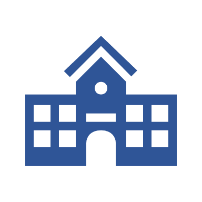 1
отдел образования
регистрирует факт
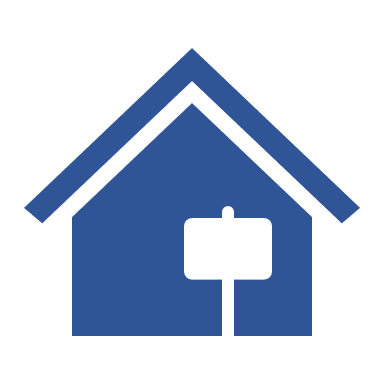 проводит визуальный осмотр ребенка
организацию образования по месту обучения ребенка
2
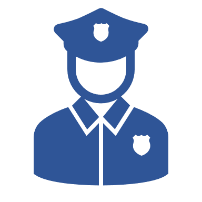 оказывает медицинскую помощь детям
3
органы внутренних дел
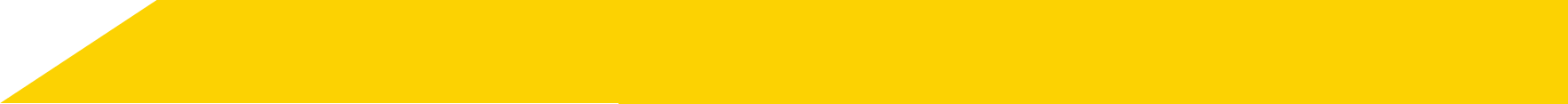 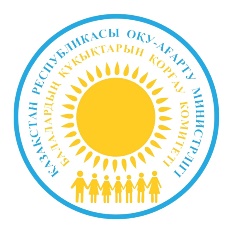 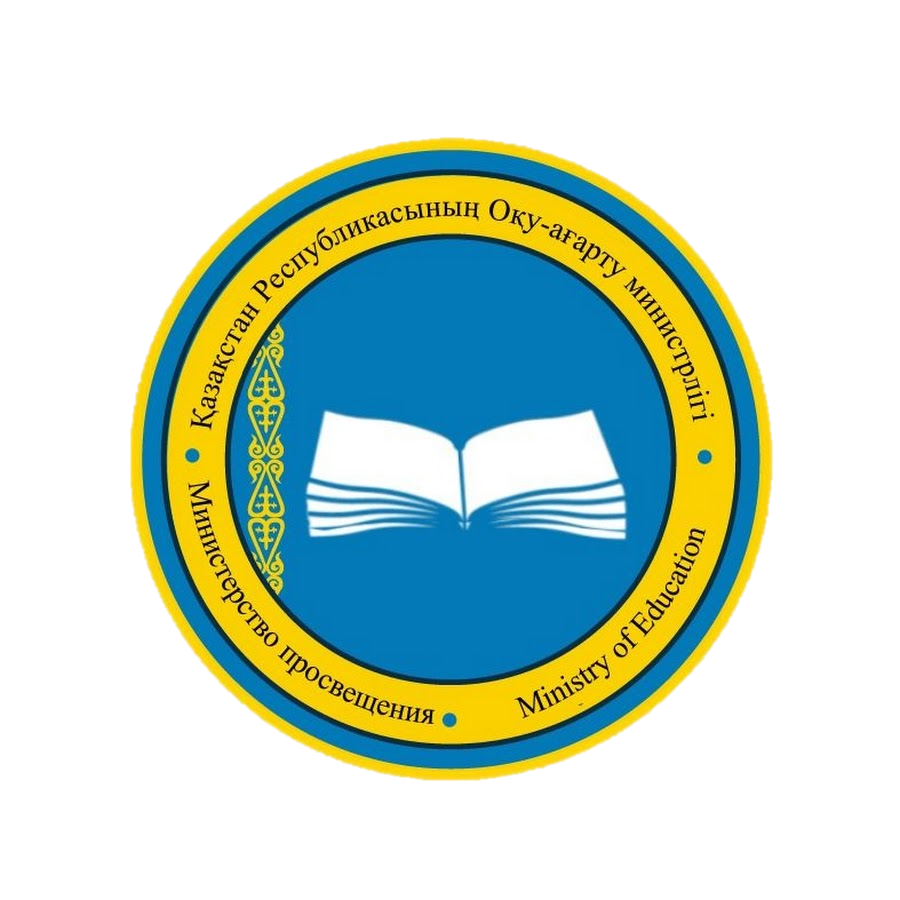 ПРАВИЛА ПРОФИЛАКТИКИ ТРАВЛИ (БУЛЛИНГА) РЕБЕНКА
ПРИ ОБРАЩЕНИИ РОДИТЕЛЯ РЕБЕНКА, ПОСТРАДАВШЕГО ОТ ТРАВЛИ (БУЛЛИНГА) В ОРГАНЫ ВНУТРЕННИХ ДЕЛ:
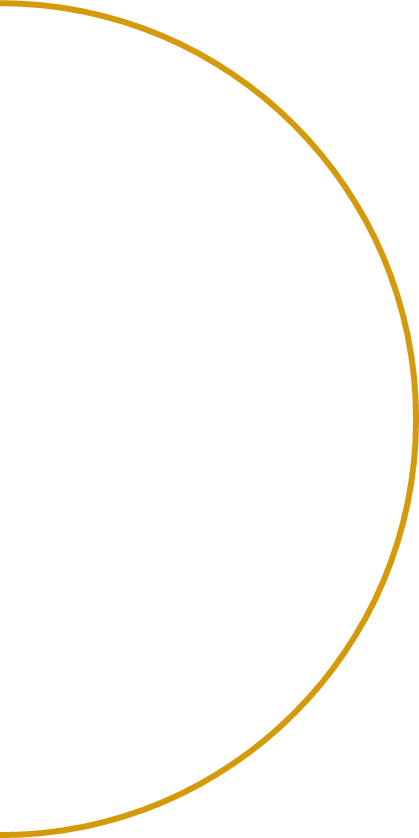 1
рассматривают поступившее обращение и проводят проверку при наличии признаков административного либо уголовного правонарушения
при отсутствии оснований к возбуждению уголовного дела, направляют сообщения о травле (буллинга) ребенка в орган, вышестоящий к организации образования, в которой произошел случай, для рассмотрения по существу и принятия решения
2
3
оказывают содействия органам образования в правовом воспитании несовершеннолетних, их законным представителям
привлекают представителя органа, осуществляющего функции по защите прав ребенка, педагогов или психологов, для проведения действий по рассмотрению факта травли (буллинга)
4
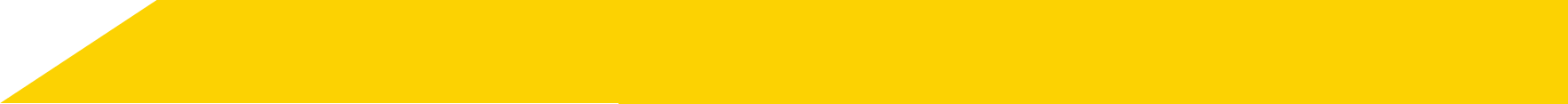 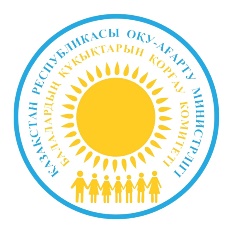 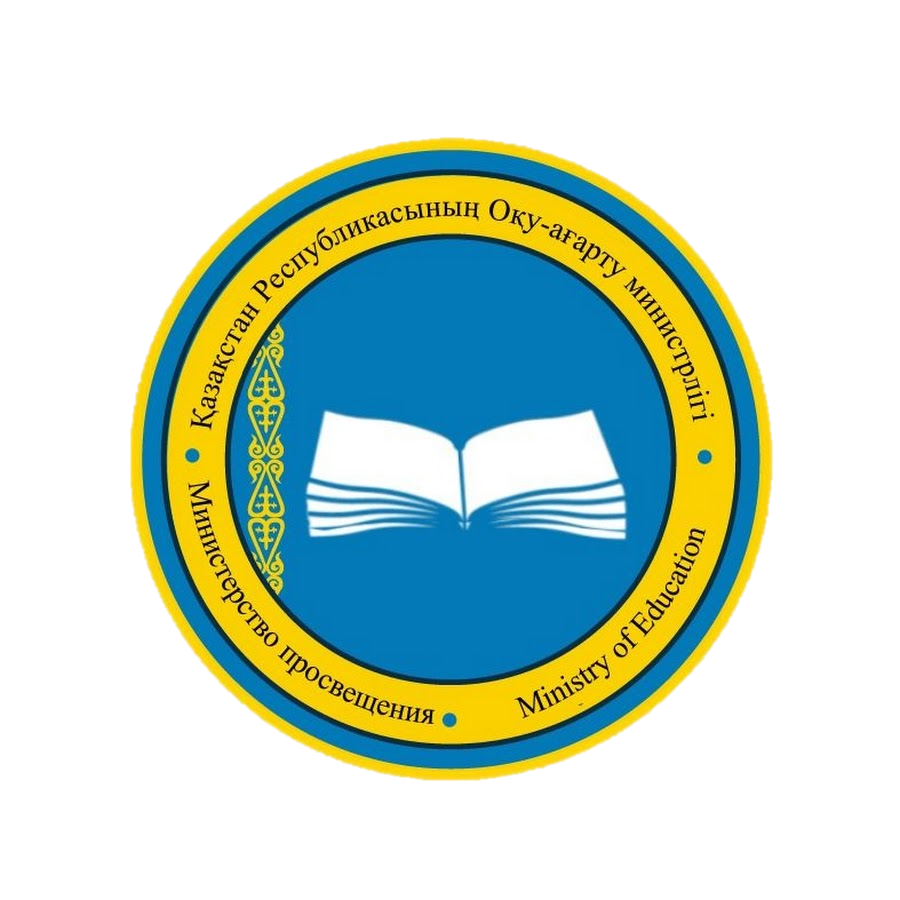 ПРАВИЛА ПРОФИЛАКТИКИ ТРАВЛИ (БУЛЛИНГА) РЕБЕНКА
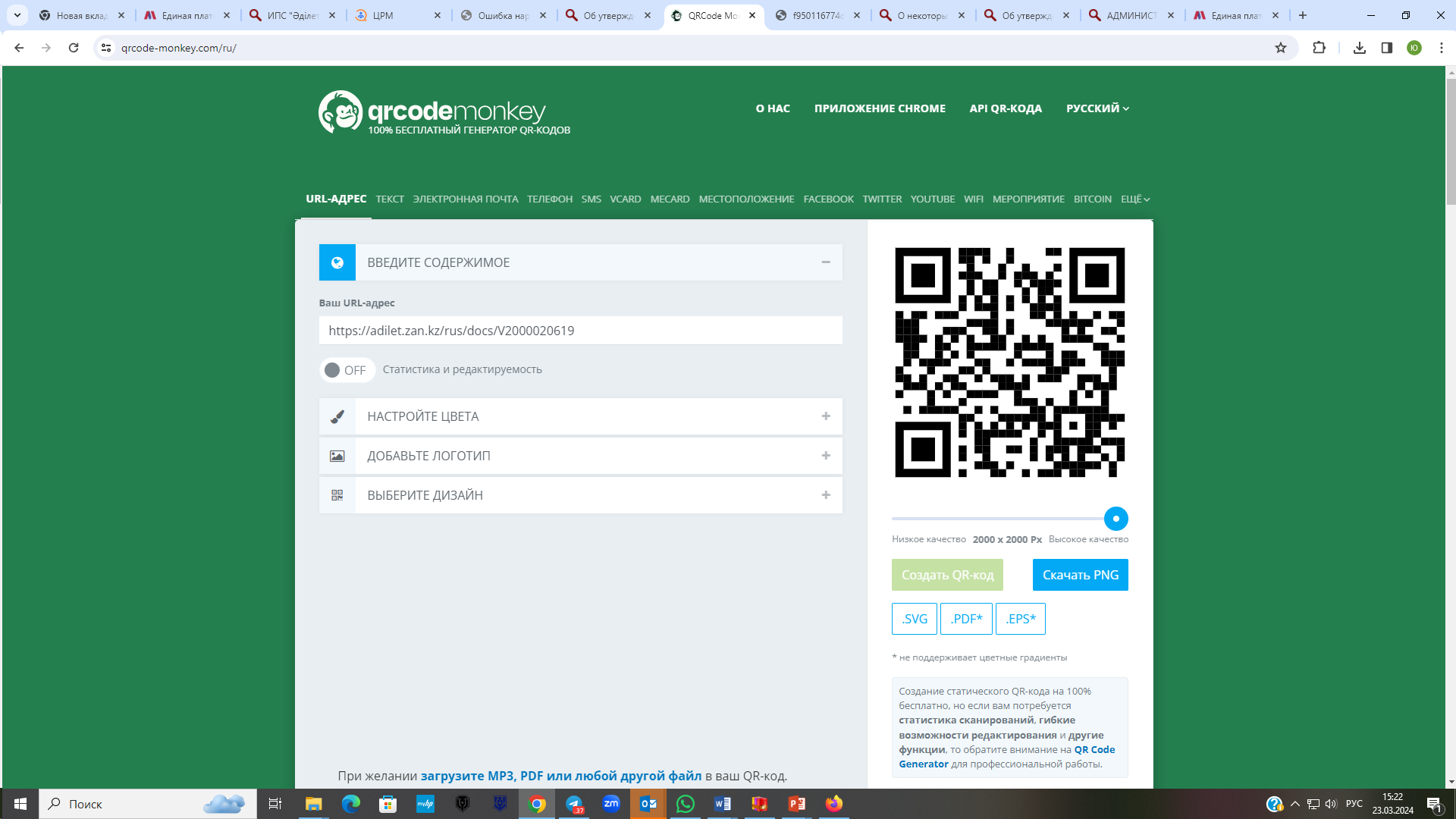 ТРАВЛЯ (БУЛЛИНГ) РЕБЕНКА СО СТОРОНЫ ПЕДАГОГА ОРГАНИЗАЦИЙ ОБРАЗОВАНИЯ В ОТНОШЕНИИ РЕБЕНКА (ДЕТЬМИ) В ПЕРИОД УЧЕБНО-ВОСПИТАТЕЛЬНОГО ПРОЦЕССА РАССМАТРИВАЕТСЯ СОВЕТОМ ПО ПЕДАГОГИЧЕСКОЙ ЭТИКЕ
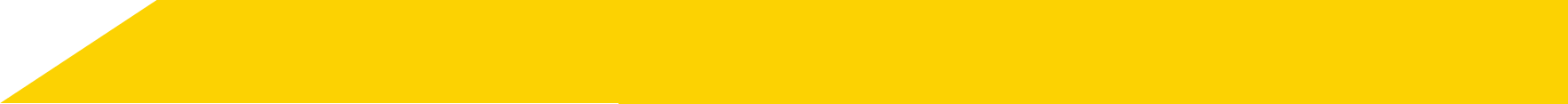 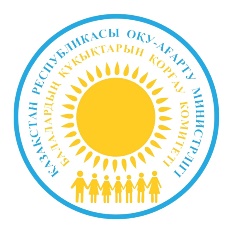 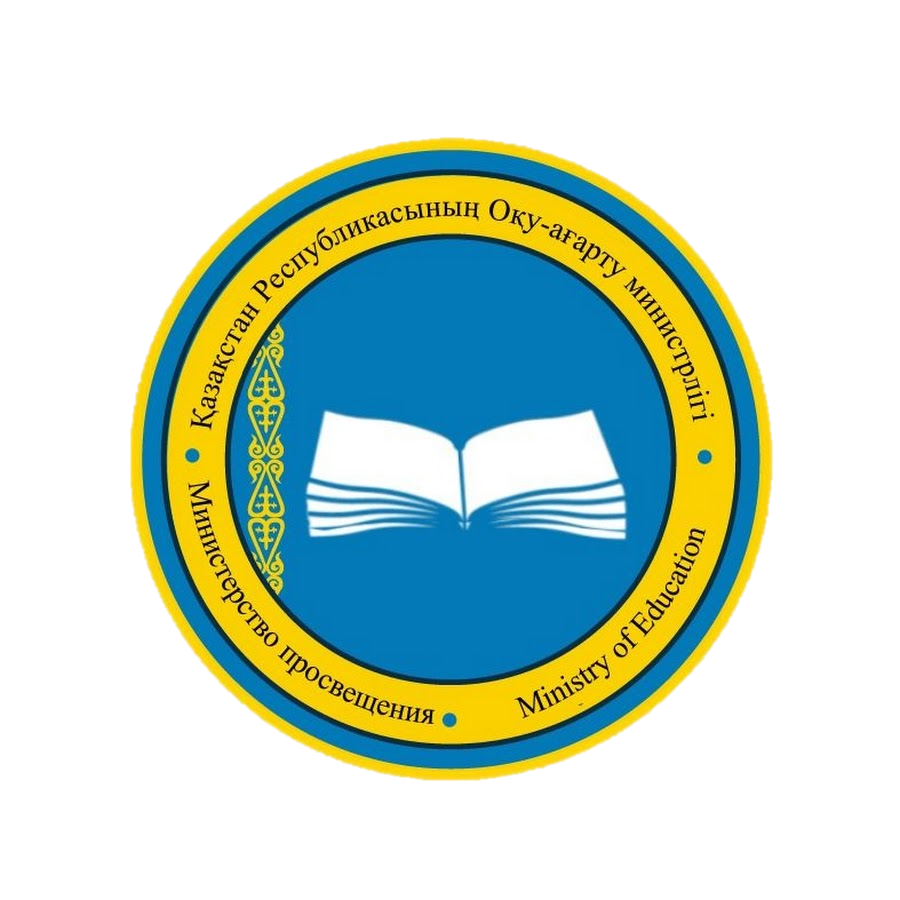 ПРАВИЛА ПРОФИЛАКТИКИ ТРАВЛИ (БУЛЛИНГА) РЕБЕНКА
ПРИМЕР ОБРАЩЕНИЯ ПО ТРАВЛЕ (БУЛЛИНГУ) РЕБЕНКА
Прошу Вас провести проверку и привлечь к ответственности заместителя директора по воспитательной работе Алимжанову Б.А., Сартову Г.К., Кулмуратову М.Т., директоров гимназии Дуйсенбекова Н Е, Есеналиеву М.К, также сотрудников полиции и других причастных лиц.    	Мой сын Төлемісов Нұрмұхаммед Рауанович, 05.12.2009 г.р. учащийся Гимназии № 13 в 7 «В» классе при директоре Дуйсенбековой Н. Е. подвергается систематическому буллингу, вымогательствам статья 194 УК РК и насилию со стороны одноклассников, а именно Аманова Нұрдәұлета и Бауыржан Жангелді, которые в 30 ноября 2022 года, вымогали деньги, избили также открыто завладели деньгами т.е. совершили грабеж статья 191 УК РК. При обращении в полицию, и к руководству школы к ответственным лицам, последние потасовали данные, звонили мне и просили поменять показания также запугали и морально в мое отсутствие надавили на ребенка, который, так как воспитывается без отца и не имеет возможности дать отпор испугался, пожалев одноклассника и дал нужные им показания. При моем вмешательстве   и требованиях разобраться и привлечь к ответственности, заместители директора и директор начали давить на меня снимать на камеру желая избежать скандала и огласки.  
	Помимо материального ущерба также сыну нанесли телесные повреждения, факт нанесения которых согласно проведённой судебно-медицинской экспертизы № 25-13/4890 от 01.12.2022 г. по результатам, которой обнаружены телесные повреждения в виде: кровоподтеков правого бедра, образовалось от воздействия тупого твердого предмета в срок, установленный потерпевшим и соответствует причинению ЛЕГКОГО вреда здоровью по признаку кратковременного расстройства здоровья сроком менее 21 дня.	Данные факты, так как дискредитируют гимназию скрываются директор Дуйсенбекова Н Е, умоляя меня не поднимать шума и не придавать огласки, ссылаясь на то что она должна перевестись слезно попросила и утвердительно пообещала, что обеспечит и примет необходимые меры для предотвращения фактов буллинга и других неправомерных действий в отношении сына. 
	Однако буллинг и травля продолжились,  со стороны администрации гимназии уже при назначенном директоре Есеналиевой М.К,  никак не пресекались, что в результате повлекло повторное нанесение телесных повреждений и насилия как, морального, так и физического в отношении моего сына на систематической основе со стороны одноклассников,  которые видя что администрация школы данные факты не пресекает и никак   не предотвращает, чувствуя безнаказанность, продолжают издеваться и подвергать насилию ребенка, доказательства в виде записи угроз и оскорблений нецензурной унижающей честь и достоинство нецензурной брани в адрес сына  предоставлю.
.
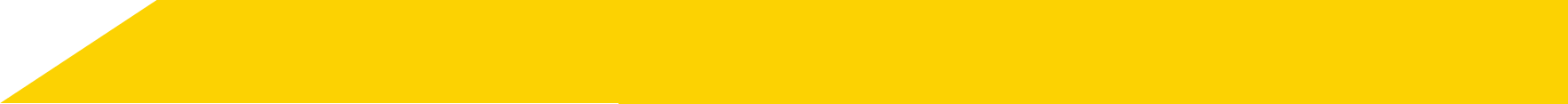 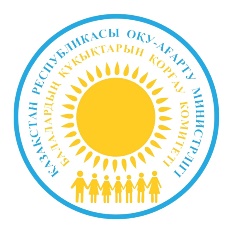 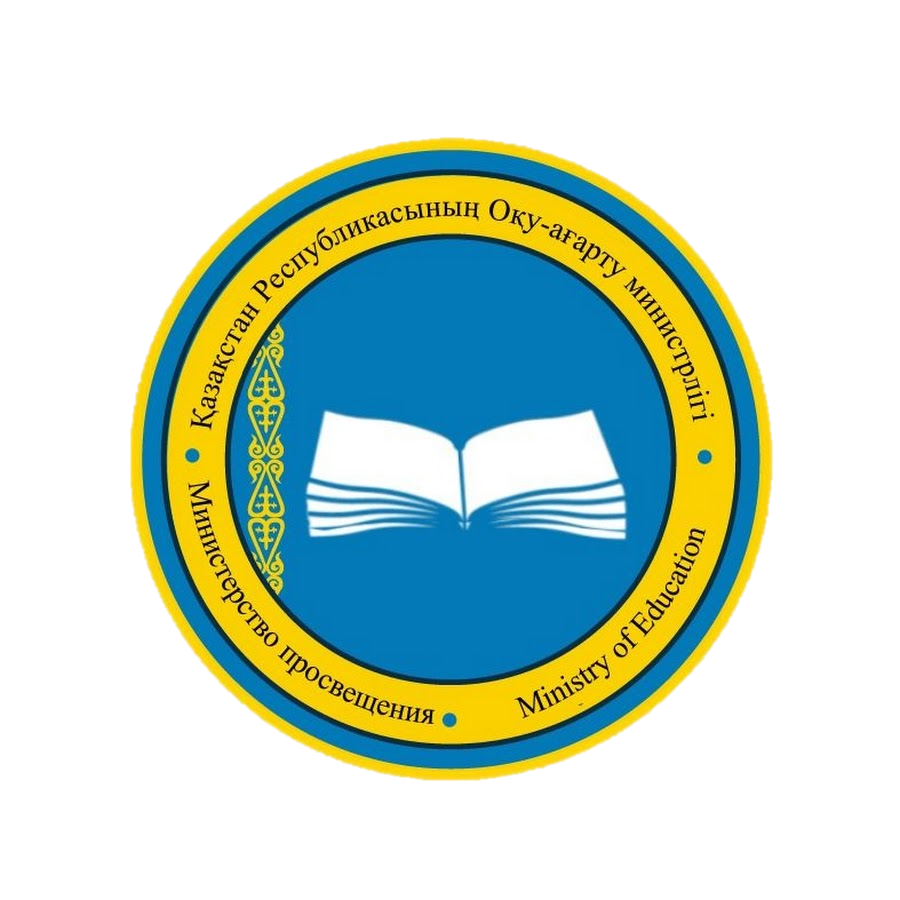 ПРАВИЛА ПРОФИЛАКТИКИ ТРАВЛИ (БУЛЛИНГА) РЕБЕНКА
ОТВЕТ УПРАВЛЕНИЯ ОБРАЗОВАНИЯ
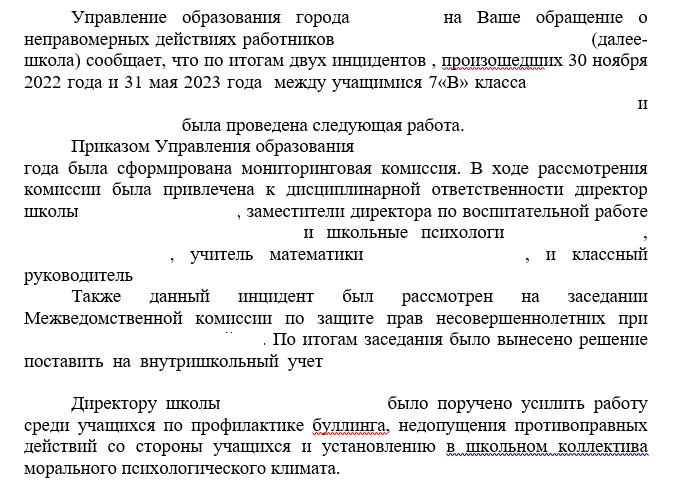